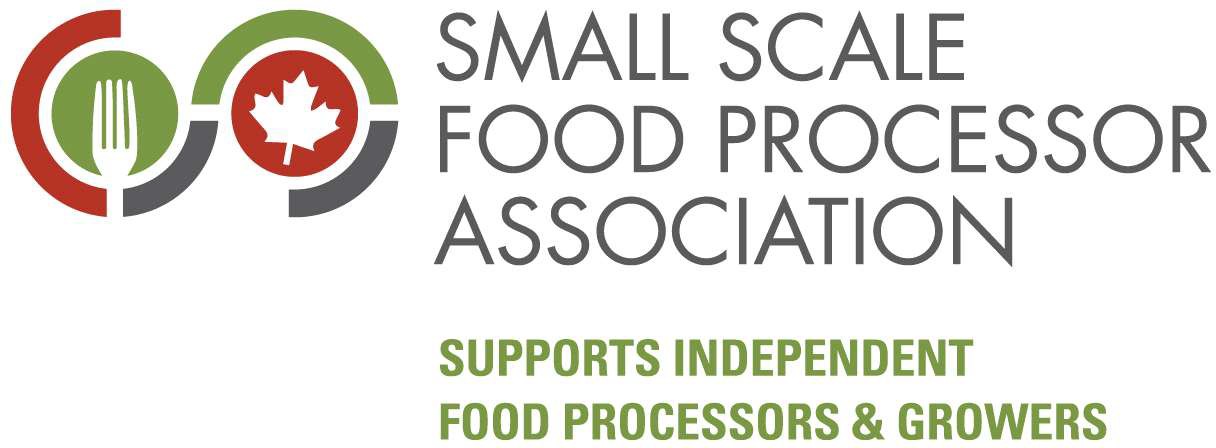 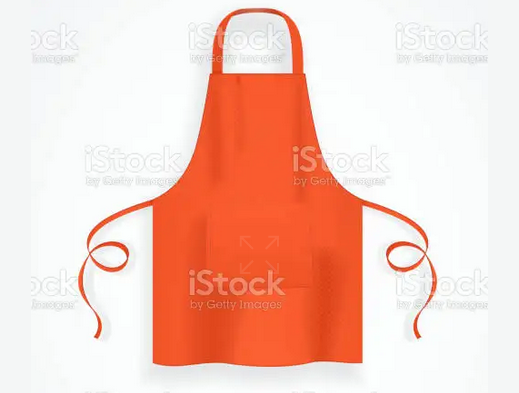 Remove apron before using washroom
HUB.PRE.SIGN.15 Washroom Remove Apron
Created:  June 6, 2022